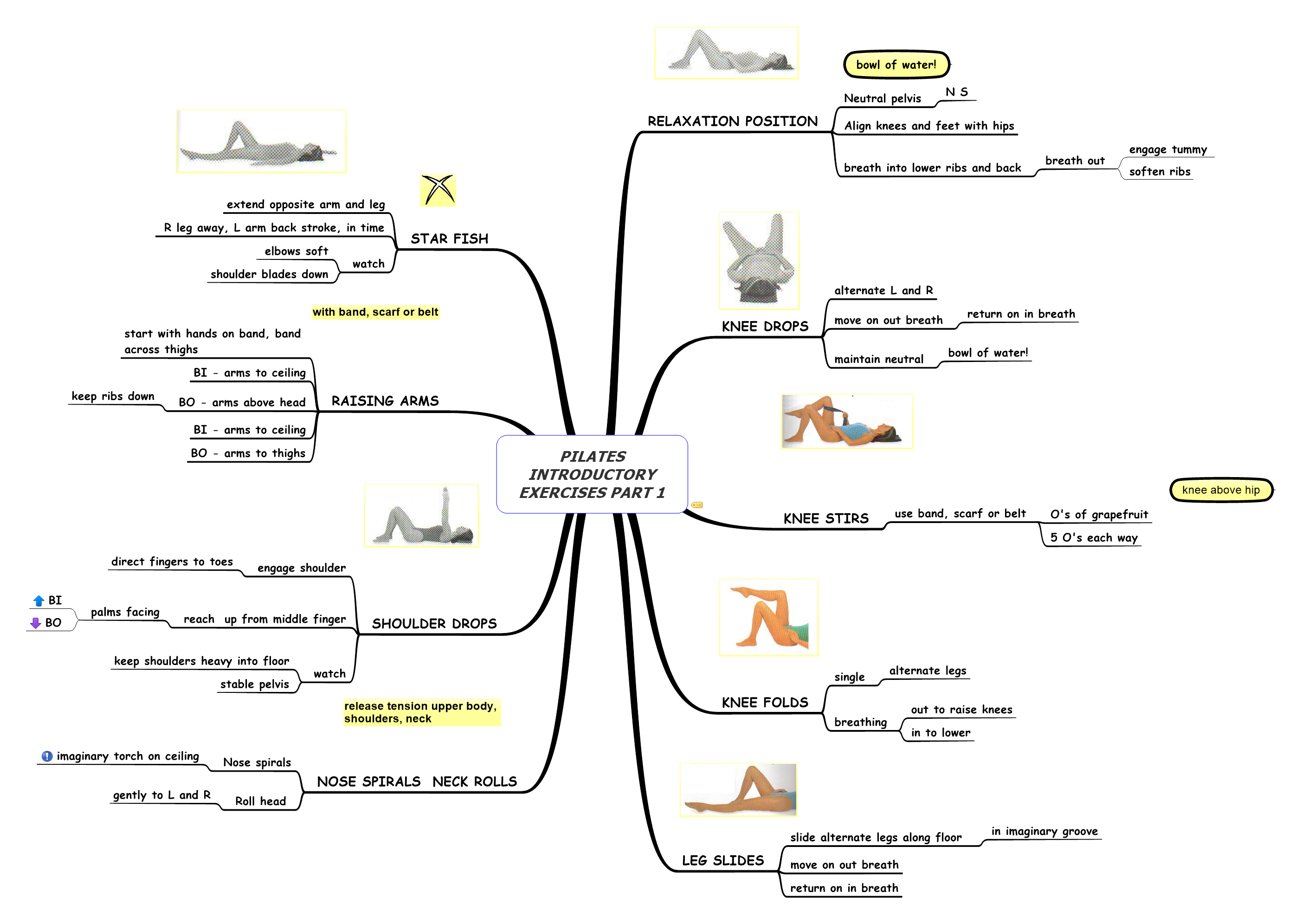 Gillian Burn - 2024 – www.healthcircles.co.uk/pilates-exercise  07831 526531
Gillian Burn - 2022 – www.healthcircles.co.uk/pilates-exercise  07831 526531
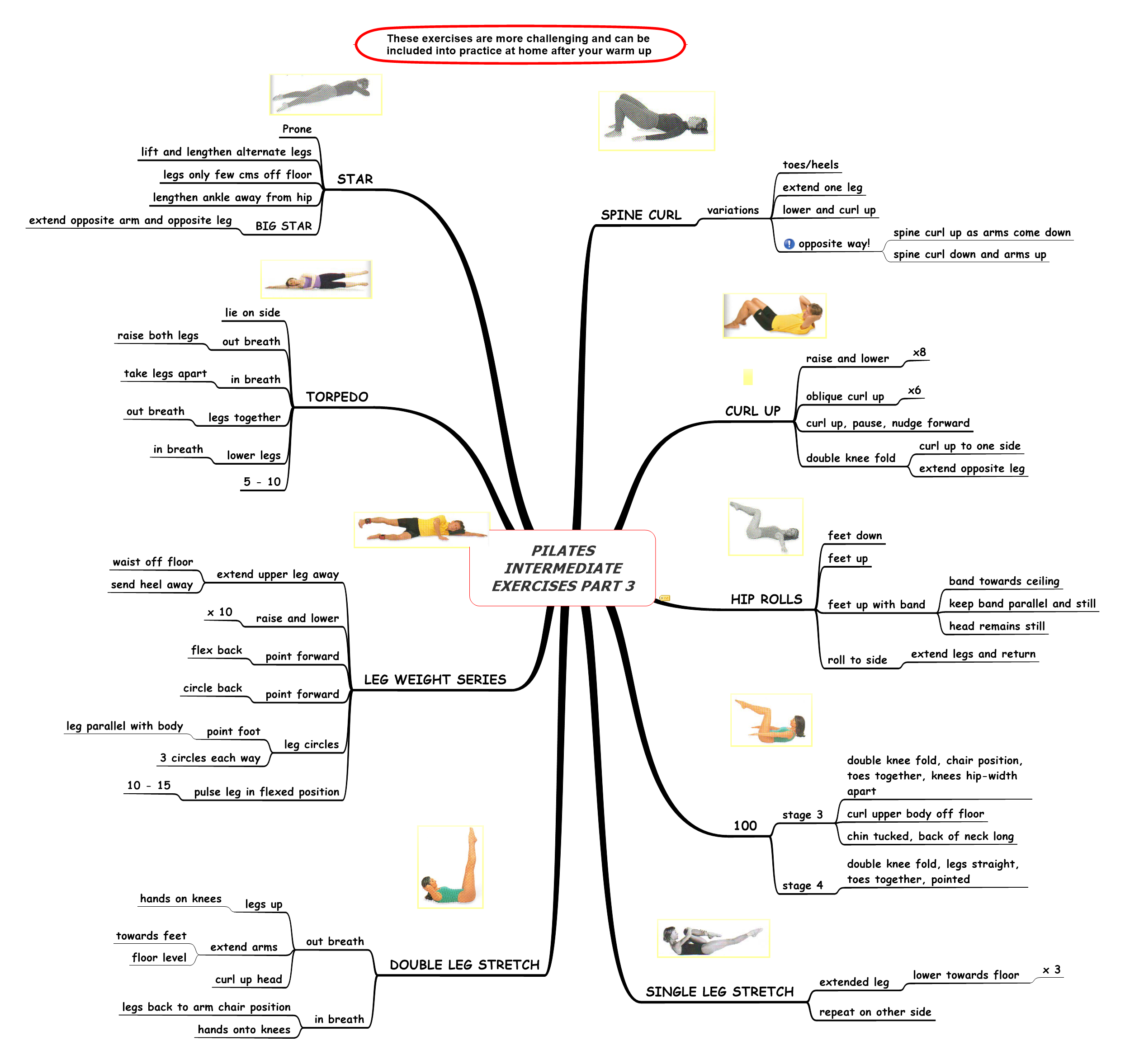 Gillian Burn - 2024 – www.healthcircles.co.uk/pilates-exercise  07831 526531